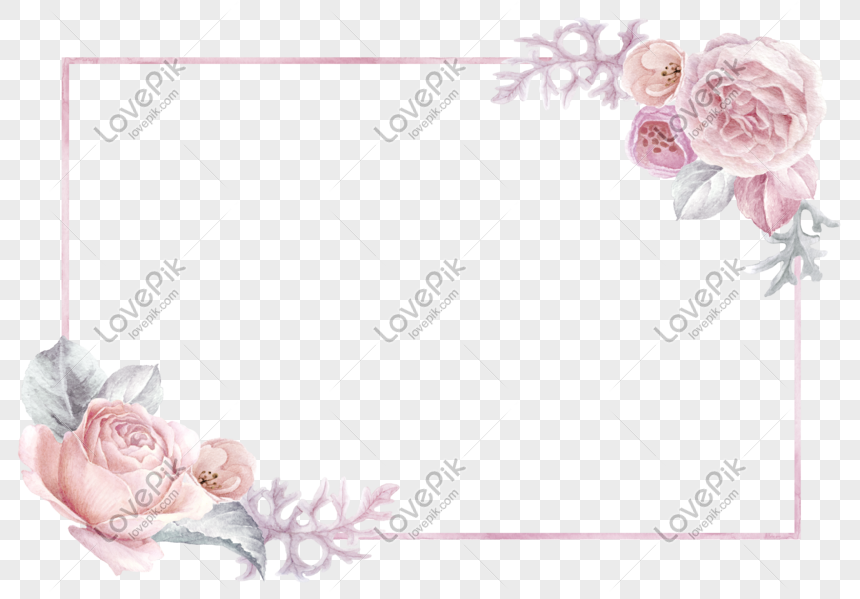 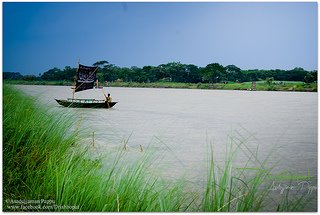 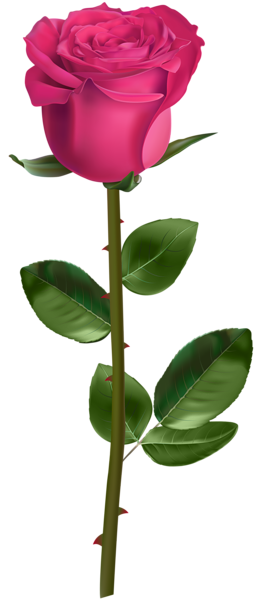 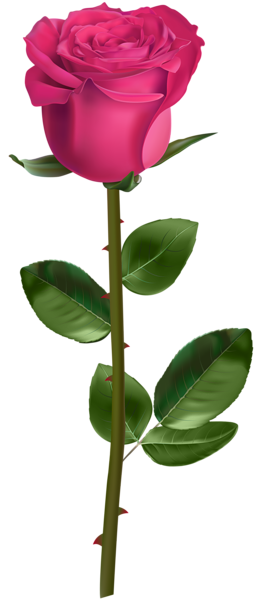 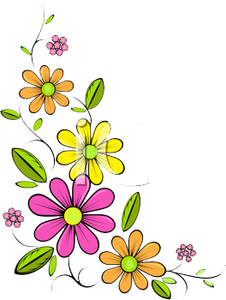 শিক্ষক পরিচিতি
মোঃ মোকলেছ উদ্দিন, সিনিয়র শিক্ষক
নান্দিয়া সাঙ্গুন আদর্শ দাখিল মাদ্রাসা
শ্রীপুর, গাজীপুর ৷
মোবাইল- 01715202812
ই-মেইল- rmoklesuddin12@gmail.com
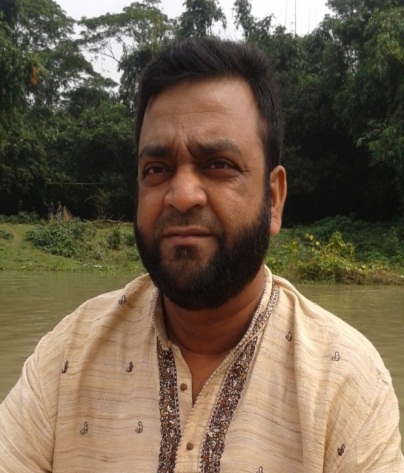 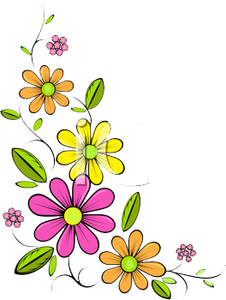 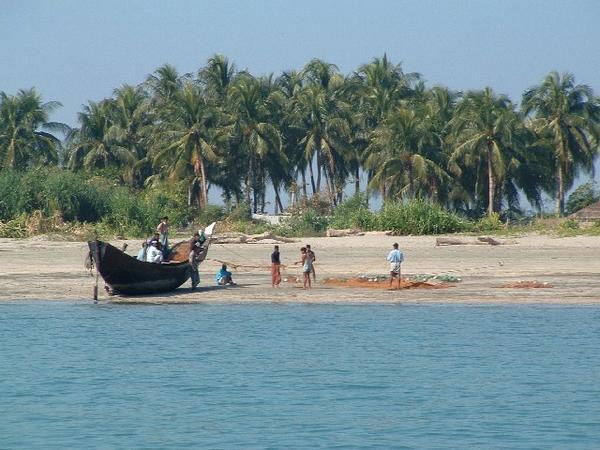 ডিজিটাল ক্লাসে তোমাদের স্বাগতম
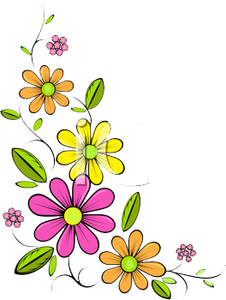 পাঠ পরিচিতি
শ্রেণি	  : অষ্টম
বিষয়	  : সাহিত্য কণিকা
পাঠ     : কবিতা
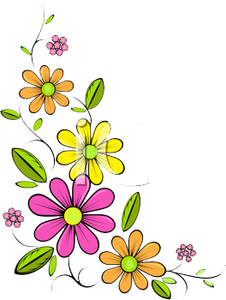 চিত্রে আমরা কী দেখতে পারছি?
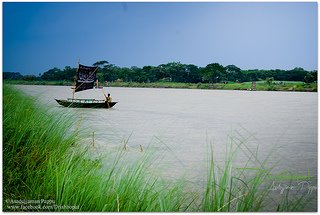 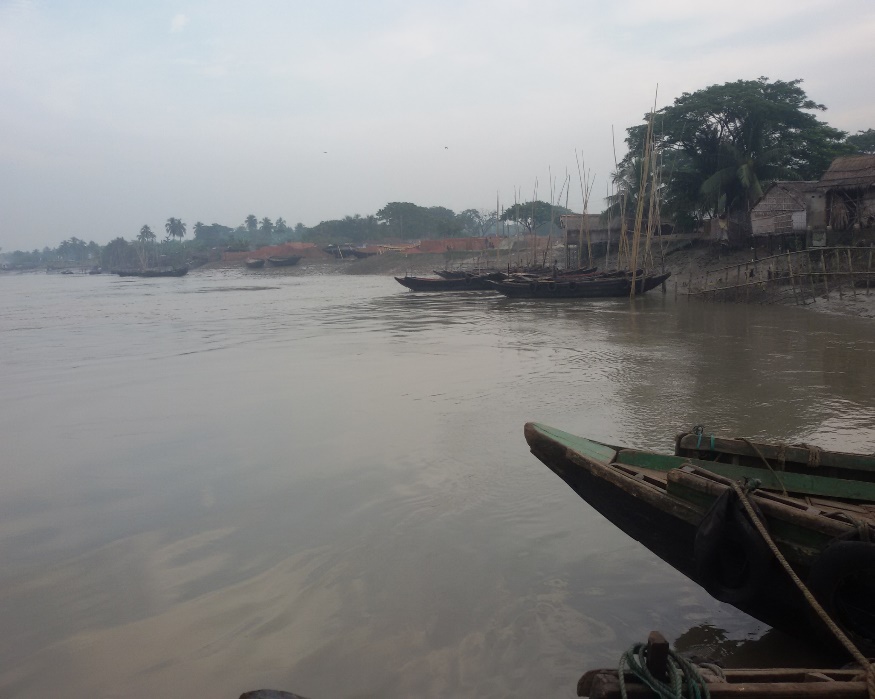 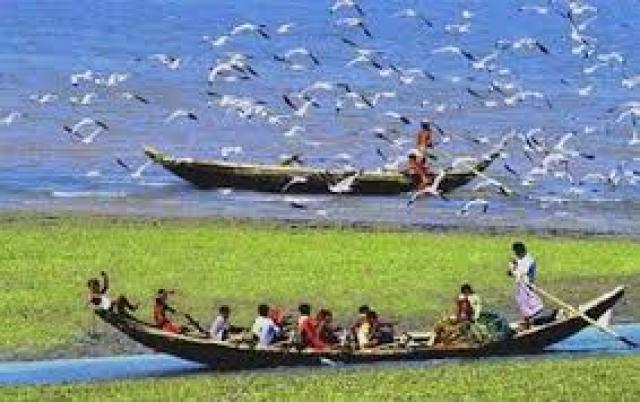 নদীতে নৌকা ভ্রমন
[Speaker Notes: এই স্লাইডে  একের পর এক  ছবিগুলো   আসবে  এবং শিক্ষার্থীদের প্রশ্ন করা হবে:  ছবিগুলো  দেখানো হবে।  এরপর বিষয়বস্তু আলোচনা করা হবে।]
আজকের পাঠ-
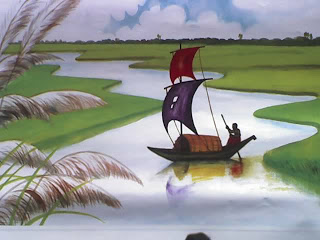 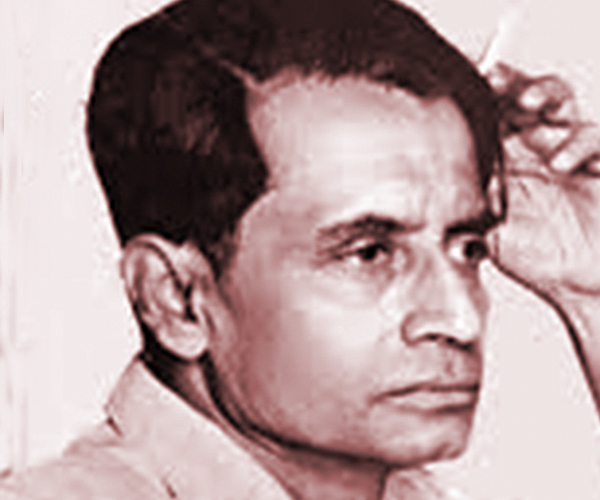 নদীর স্বপ্ন
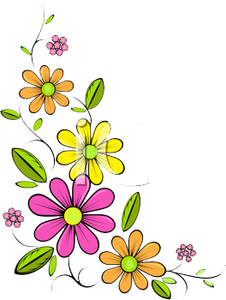 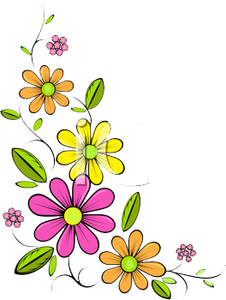 বুদ্ধদেব বসু
এই পাঠ শেষে শিক্ষার্থীরা..
শিখনফল
কবি পরিচিতি
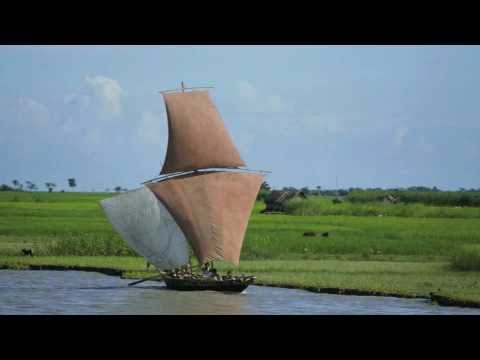 একক 
কাজ
আদর্শ পাঠ
নদীর স্বপ্ন
বুদ্ধদেব বসু
কোথায় চলেছো? এদিকে এসো না!
দুটো কথা শোনো দিকি, 
এই নাও-এই চকচকে, ছোটো,
নতুন রুপোর সিকি।
ছোকানুর কাছে দুটো আনি আছে,
তোমায় দিচ্ছি তাও, 
আমাদের যদি তোমার সঙ্গে
নৌকায় তুলে নাও।
আদর্শ পাঠ
নৌকা তোমার ঘাটে বাঁধা আছে--
যাবে কি অনেক দূরে?
পায়ে পড়ি, মাঝি, সাথে নিয়ে চলো
মোরে আর ছোকানুরে।
আমারে চেনো না? আমি যে কানাই।
ছোকানু আমার বোন।
তোমার সঙ্গে বেড়াবো আমরা
মেঘনা, পদ্মা, শোণ।
সরব পাঠ-
শোনো, মা এখন ঘুমিয়ে আছেন, 
দিদি গেছে ইশকুলে,
এই ফাকে মোরে-আর ছোকানুরে- 
নৌকায় তুলে নাও।কোনো ভয় নেই-
বাবার বকুনি তোমায় হবে না খেতে,
যত দোষ সব আমরা-
না, আমি একা নেবো মাথা পেতে।
সরব পাঠ-
ওটা কী? জেলের নৌকা?-তাই তো!
জাল টেনে তোলা দায়, রূপোলি নদীর 
রূপোলি ইলিশ- ইশ,চোখে ঝলসায়।
ইলিশ কিনলে?-আঃ, বেশ, বেশ,
তুমি খুব ভালো, মাঝি
উনুন ধরাও, ছোকানু দেখাক
রান্নার কারসাজি।
পইঠায় বসে ধোঁয়া-ওঠা ভাত
টাটকা ইলিশ ভাজা-
ছোকানু রে, তুই আকাশের রানি,
আমি পদ্মার রাজা।
সরব পাঠ-
খাওয়া হলো শেষ, আবার চলছি দুলছে ছোট্ট নাও,
হালকা নরম হাওয়ায় তোমার লাল পাল তুলে দাও।
ছোকানুর চোখ ঘুমে ঢুলে আসে
আমি ঠিক গেজে আছি,
গান পাওয়া হলে আমায় অনেক গল্প বলবে, মাঝি?
শুনতে শুনতে আমিও ঘুমোই বিছানা বালিশ বিনা-
মাঝি, তুমি দেখো ছোকানুরে, ভাই,ও বড়োই ভীতু কিনা।
আমার জন্য কিচ্ছু ভেবো না আমি তো বড়োই প্রায়
ঝড় এলে ডেকো আমারে-
ছোকানু যেন সুখে ঘুম যায়।
এসো আজকের পাঠের নতুন শব্দার্থসমূহ শিখে নেই
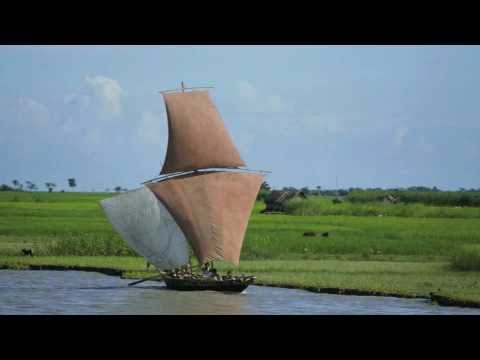 বাতাসের সাহায্যে চালাবার জন্য নৌকায় খাটানো কাপড়ের পর্দা।
পাল
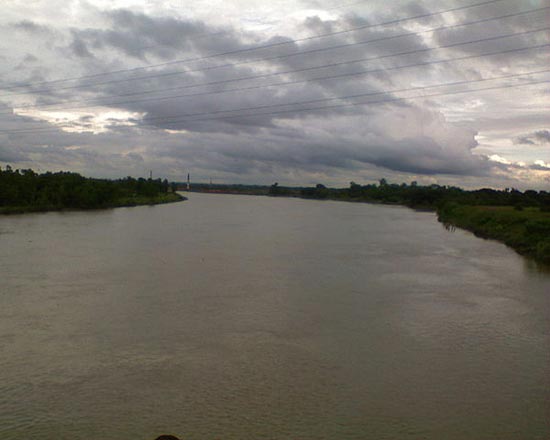 একটি নদীর নাম
শোন
এসো আজকের পাঠের নতুন শব্দার্থসমূহ শিখে নেই
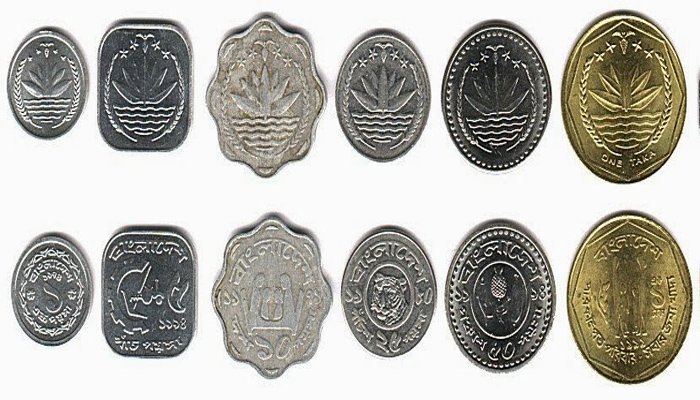 এক টাকার ষোল ভাগের এক ভাগ মূল্যের মুদ্রা।
আনি
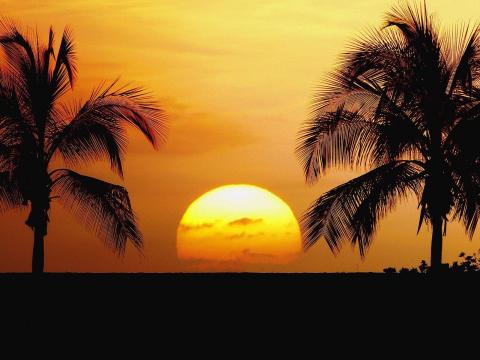 সূর্য অস্ত গেল।
সূর্য লুকালো
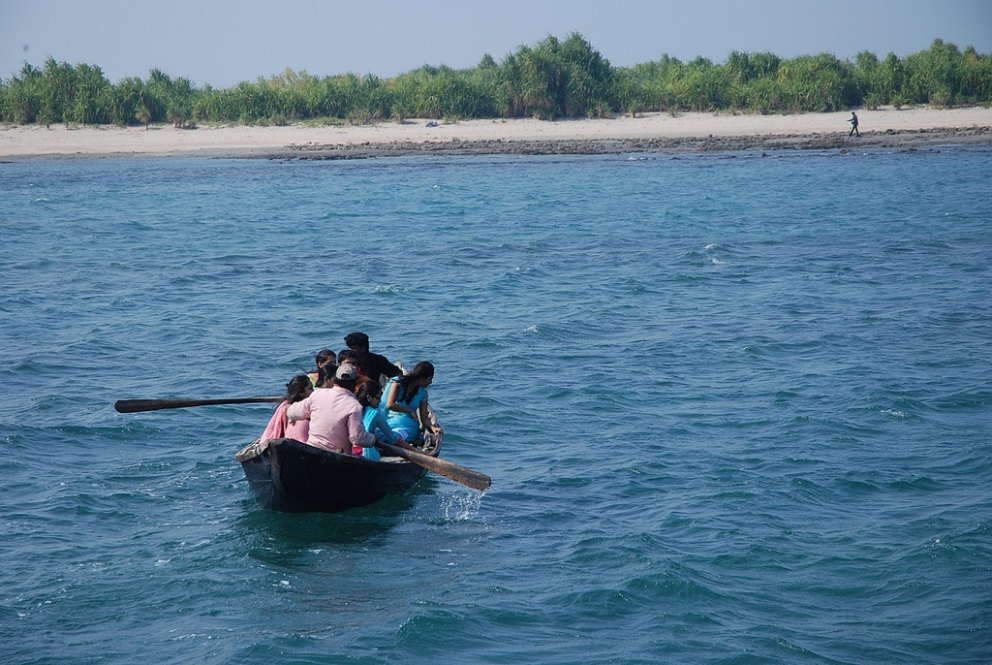 জোড়ায় 
কাজ
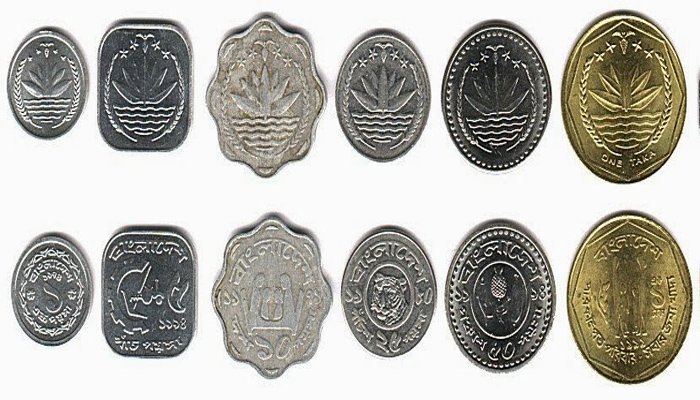 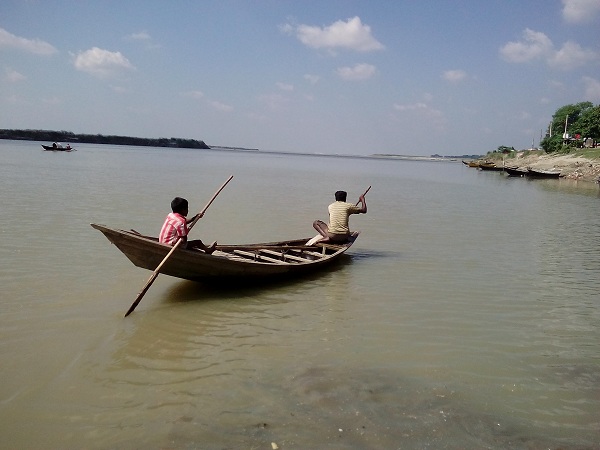 পাঠ–বিশ্লেষণ
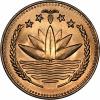 কোথায় চলেছো? এদিকে এসো না!
দুটো কথা শোনো দিকি, 
এই নাও-এই চকচকে, ছোটো,
নতুন রুপোর সিকি।
পাঠ–বিশ্লেষণ
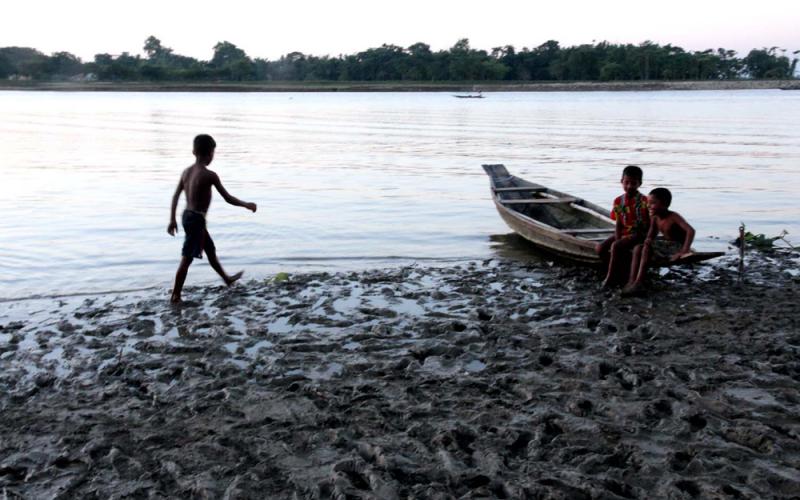 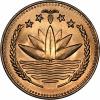 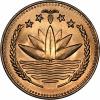 ছোকানুর কাছে দুটো আনি আছে,
তোমায় দিচ্ছি তাও, 
আমাদের যদি তোমার সঙ্গে
নৌকায় তুলে নাও।
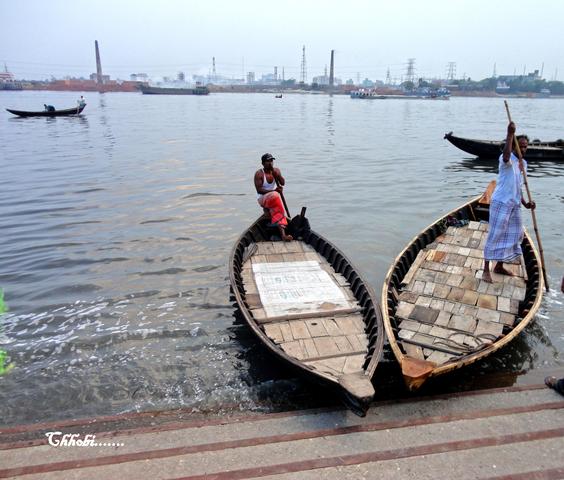 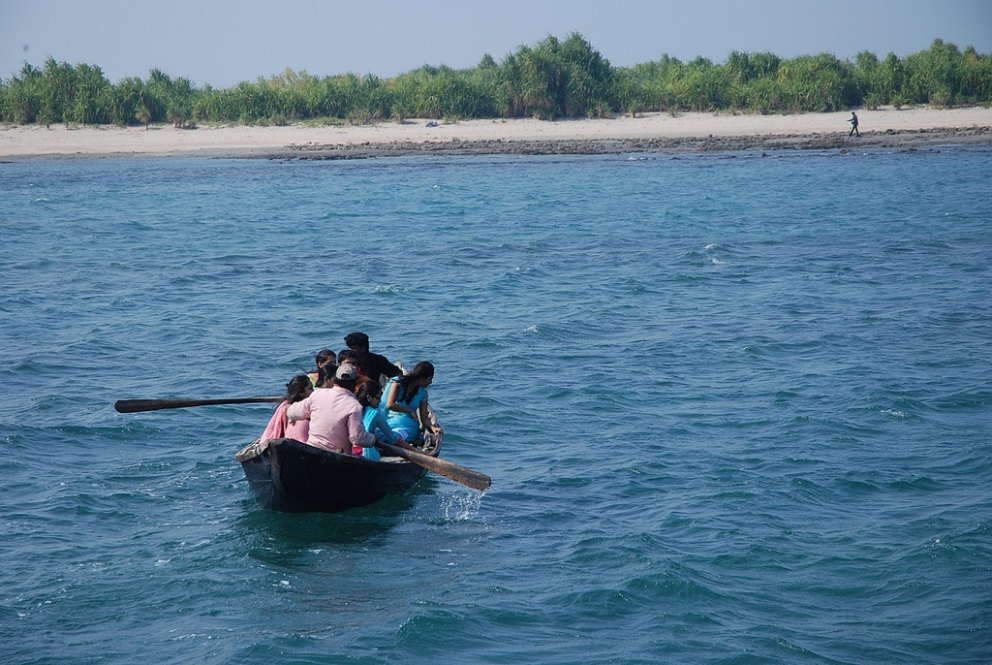 পাঠ–বিশ্লেষণ
নৌকা তোমার ঘাটে বাঁধা আছে--
যাবে কি অনেক দূরে?
পায়ে পড়ি, মাঝি, সাথে নিয়ে চলো
মোরে আর ছোকানুরে।
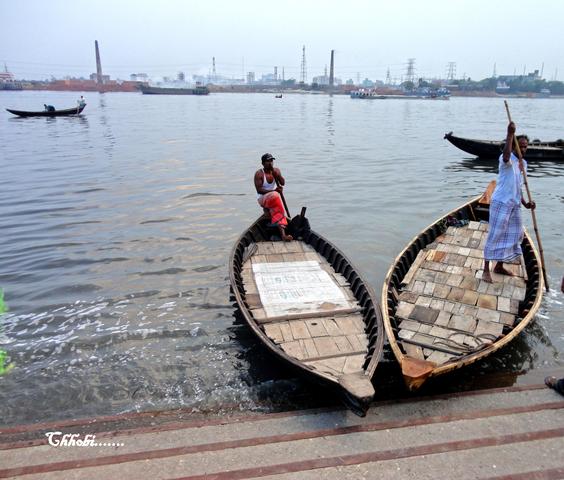 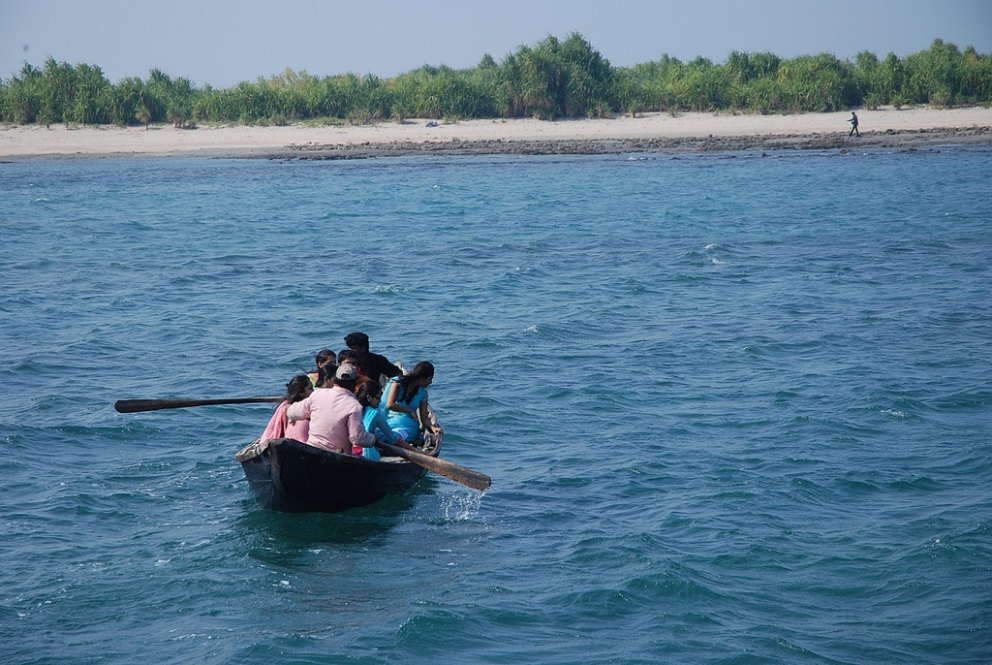 পাঠ–বিশ্লেষণ
আমারে চেনো না? আমি যে কানাই।
ছোকানু আমার বোন।
তোমার সঙ্গে বেড়াবো আমরা
মেঘনা, পদ্মা, শোণ।
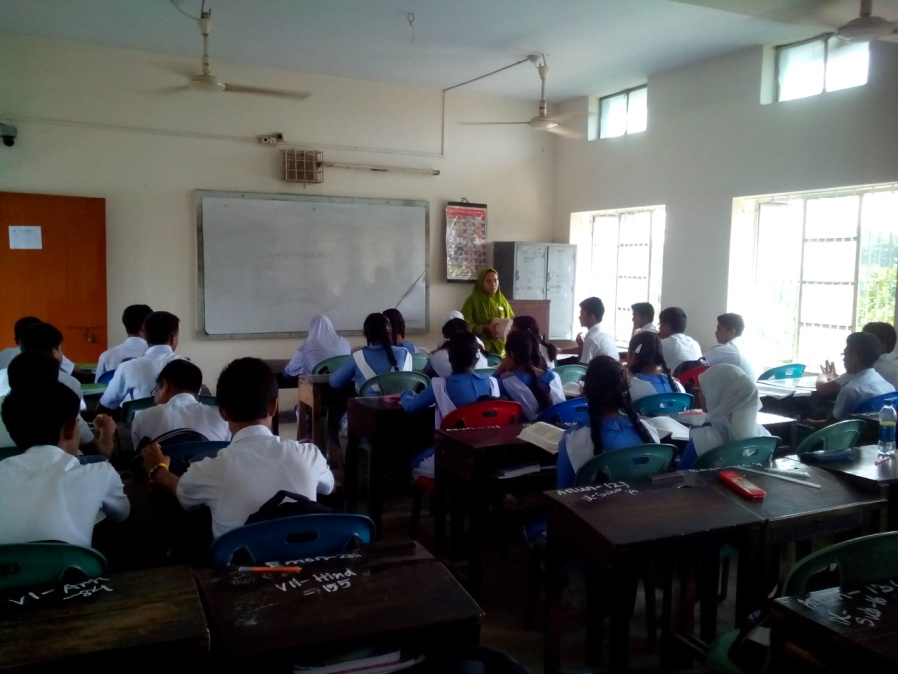 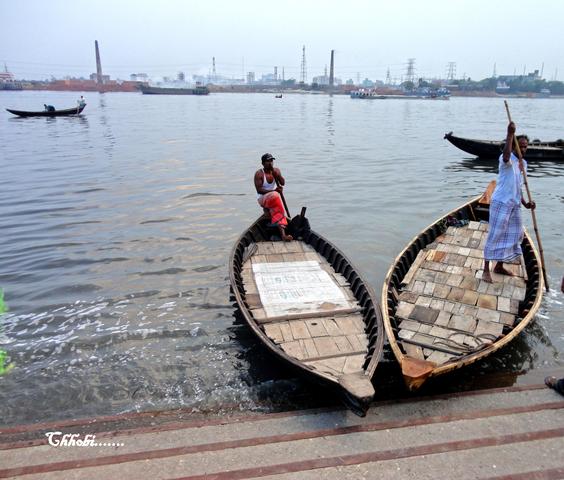 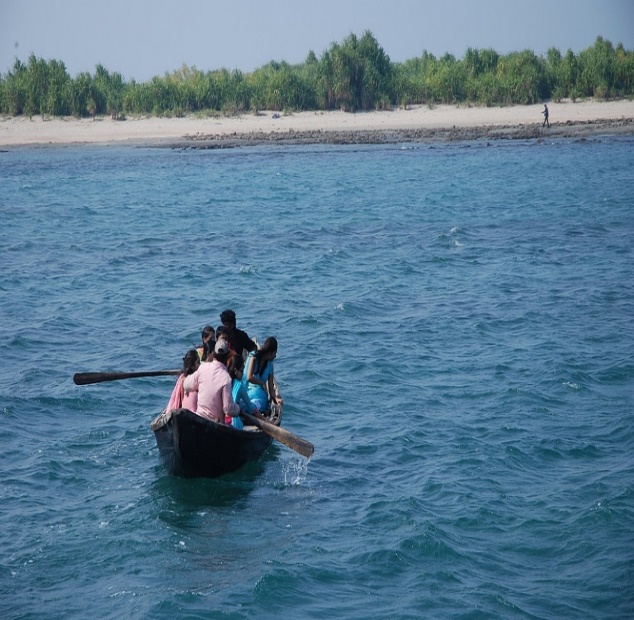 পাঠ–বিশ্লেষণ
শোনো, মা এখন ঘুমিয়ে আছেন, 
দিদি গেছে ইশকুলে,
এই ফাকে মোরে-আর ছোকানুরে- 
নৌকায় তুলে নাও।
[Speaker Notes: ছবি দেখিয়ে পাঠ বিশ্লেষণ]
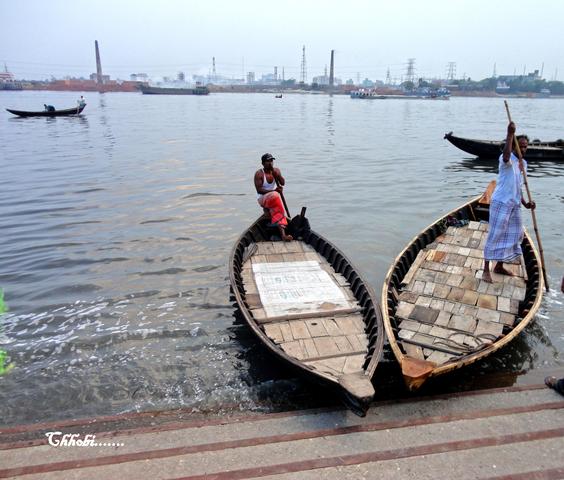 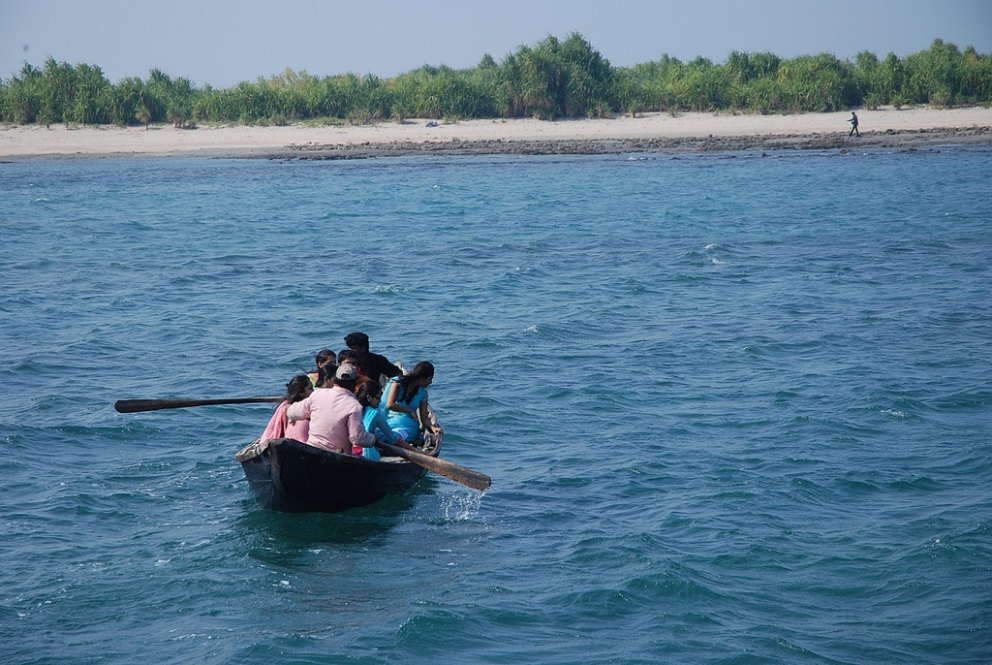 পাঠ–বিশ্লেষণ
কোনো ভয় নেই-
বাবার বকুনি তোমায় হবে না খেতে,
যত দোষ সব আমরা-
না, আমি একা নেবো মাথা পেতে।
[Speaker Notes: ছবি দেখিয়ে পাঠ বিশ্লেষণ]
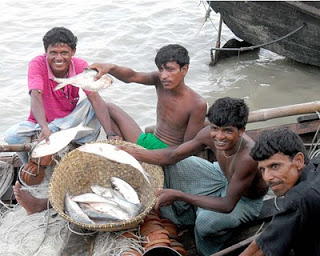 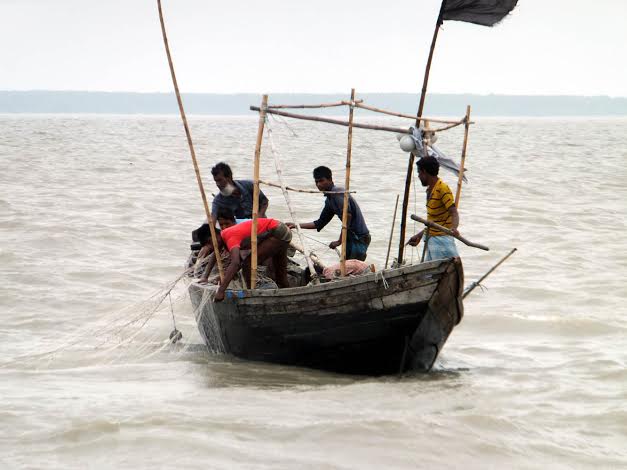 পাঠ–বিশ্লেষণ
ওটা কী? জেলের নৌকা?-তাই তো!
জাল টেনে তোলা দায়, রূপোলি নদীর 
রূপোলি ইলিশ- ইশ,চোখে ঝলসায়।
ইলিশ কিনলে?-আঃ, বেশ, বেশ,
তুমি খুব ভালো, মাঝি
[Speaker Notes: ছবি দেখিয়ে পাঠ বিশ্লেষণ]
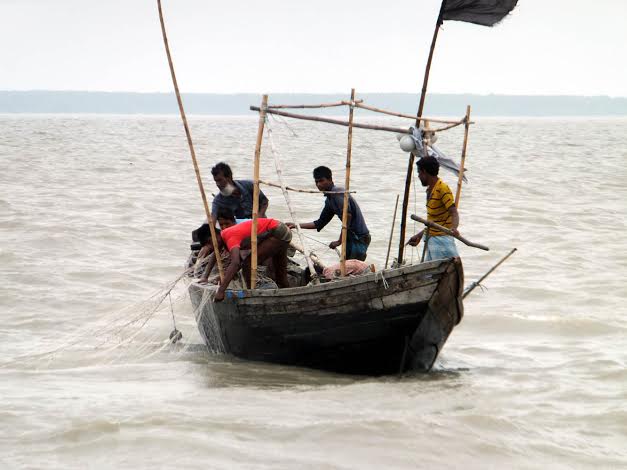 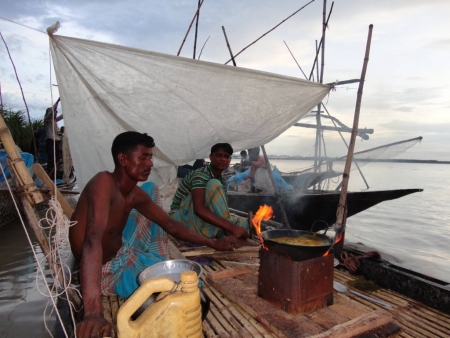 পাঠ–বিশ্লেষণ
উনুন ধরাও, ছোকানু দেখাক
রান্নার কারসাজি।
পইঠায় বসে ধোঁয়া-ওঠা ভাত,
টাটকা ইলিশ ভাজা-
ছোকানু রে, তুই আকাশের রানি,
আমি পদ্মার রাজা।
[Speaker Notes: ছবি দেখিয়ে পাঠ বিশ্লেষণ]
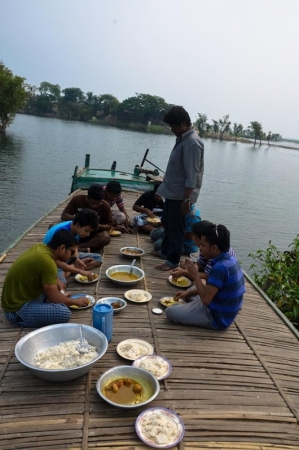 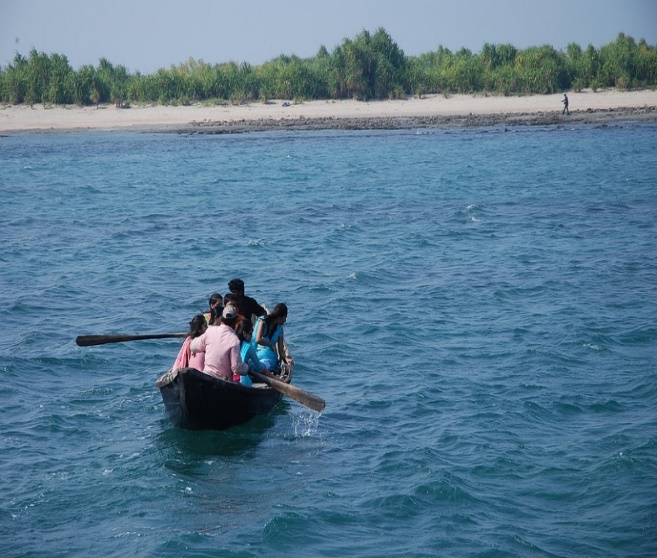 পাঠ–বিশ্লেষণ
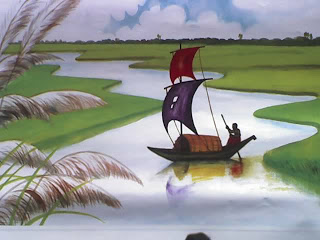 খাওয়া হলো শেষ, আবার চলছি
দুলছে ছোট্ট নাও,
হালকা নরম হাওয়ায় তোমার
লাল পাল তুলে দাও।
[Speaker Notes: ছবি দেখিয়ে পাঠ বিশ্লেষণ]
পাঠ–বিশ্লেষণ
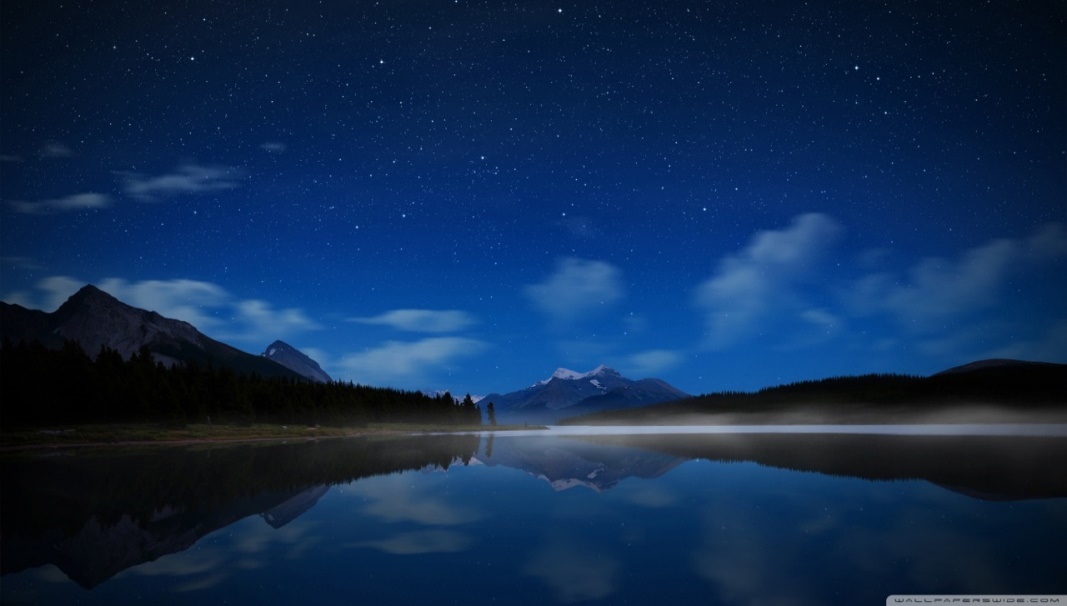 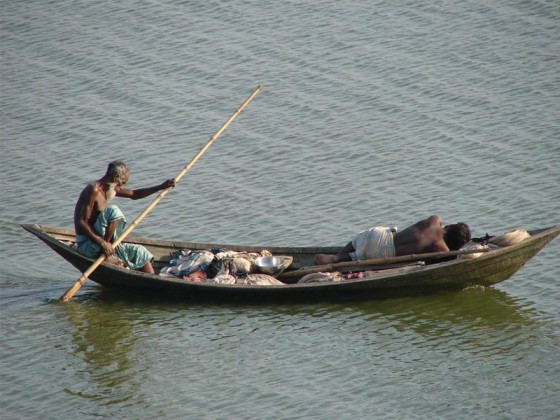 ছোকানুর চোখ ঘুমে ঢুলে আসে
আমি ঠিক গেজে আছি,
গান পাওয়া হলে আমায় অনেক
গল্প বলবে, মাঝি?
শুনতে শুনতে আমিও ঘুমোই
বিছানা বালিশ বিনা-
[Speaker Notes: ছবি দেখিয়ে পাঠ বিশ্লেষণ]
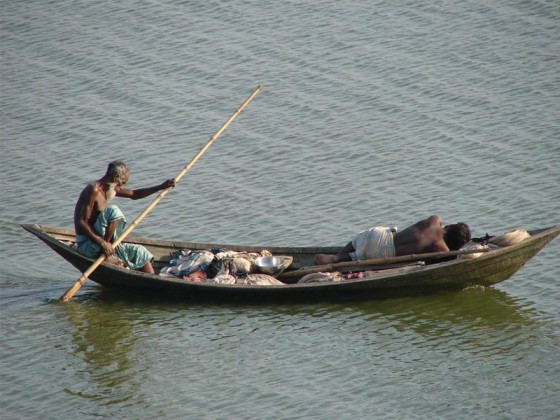 পাঠ–বিশ্লেষণ
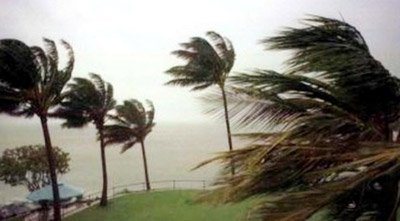 মাঝি, তুমি দেখো ছোকানুরে, ভাই,
ও বড়োই ভীতু কিনা।
আমার জন্য কিচ্ছু ভেবো না
আমি তো বড়োই প্রায়
ঝড় এলে ডেকো আমারে-ছোকানু
যেন সুখে ঘুম যায়।
[Speaker Notes: ছবি দেখিয়ে পাঠ বিশ্লেষণ]
কবিতার মূলকথা
বুদ্ধদেব বসুর ‘নদীর স্বপ্ন’ কবিতায় নদী এবং নৌভ্রমণ নিয়ে এক কিশোরের কল্পনা রূপায়িত হয়েছে। দুরন্ত এক কিশোর তার ছোট বোণকে নিয়ে নৌকাতে উঠে নদীর পর নদী পার হয়ে তাদের মনের আকাঙ্ক্ষা পূরণ করতে চায়।নৌকায় নানা রঙের পাল,নীল রঙের আকাশ,ঝাঁকে ঝাঁকে পাখির উড়ে চলা,রূপালি ইলিশ মাছ,নৌকায় রান্না করা, সন্ধ্যায় গান গাওয়া,গল্প করা-এত কিছু কিশোর মনে গভীর স্বপ্ন নিয়ে আসে।পাশাপাশি এ কবিতায় বোনের প্রতি ভাইয়ের দায়িত্ব ওয়াদর প্রকাশের চমৎকার নিদর্শন আছে।
মূল্যায়ন
‘শোণ’শব্দের অর্থ কী?
 কানাই মাঝির কাছে কি কি অনুরোধ করেছে?
 ছোকানু কী রান্নায় পটু?
 ‘নদীর স্বপ্ন’কবিতাটির রচয়িতা কে?
 বুদ্ধদেব বসু কত সালে মৃত্যু বরণ করেন?
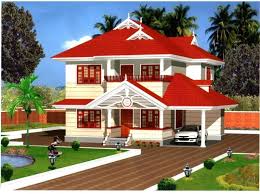 বাড়ির কাজ
নদীর স্বপ্ন কবিতায় ভাই-বোনের
যে মমত্ববোধ প্রকাশ পেয়েছে তা
বিশ্লেষণ কর।
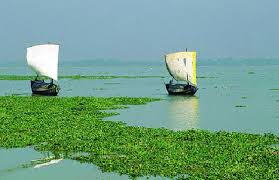 তোমাদের সবাইকে ধন্যবাদ
[Speaker Notes: ছবি দেখিয়ে পাঠ বিশ্লেষণ]